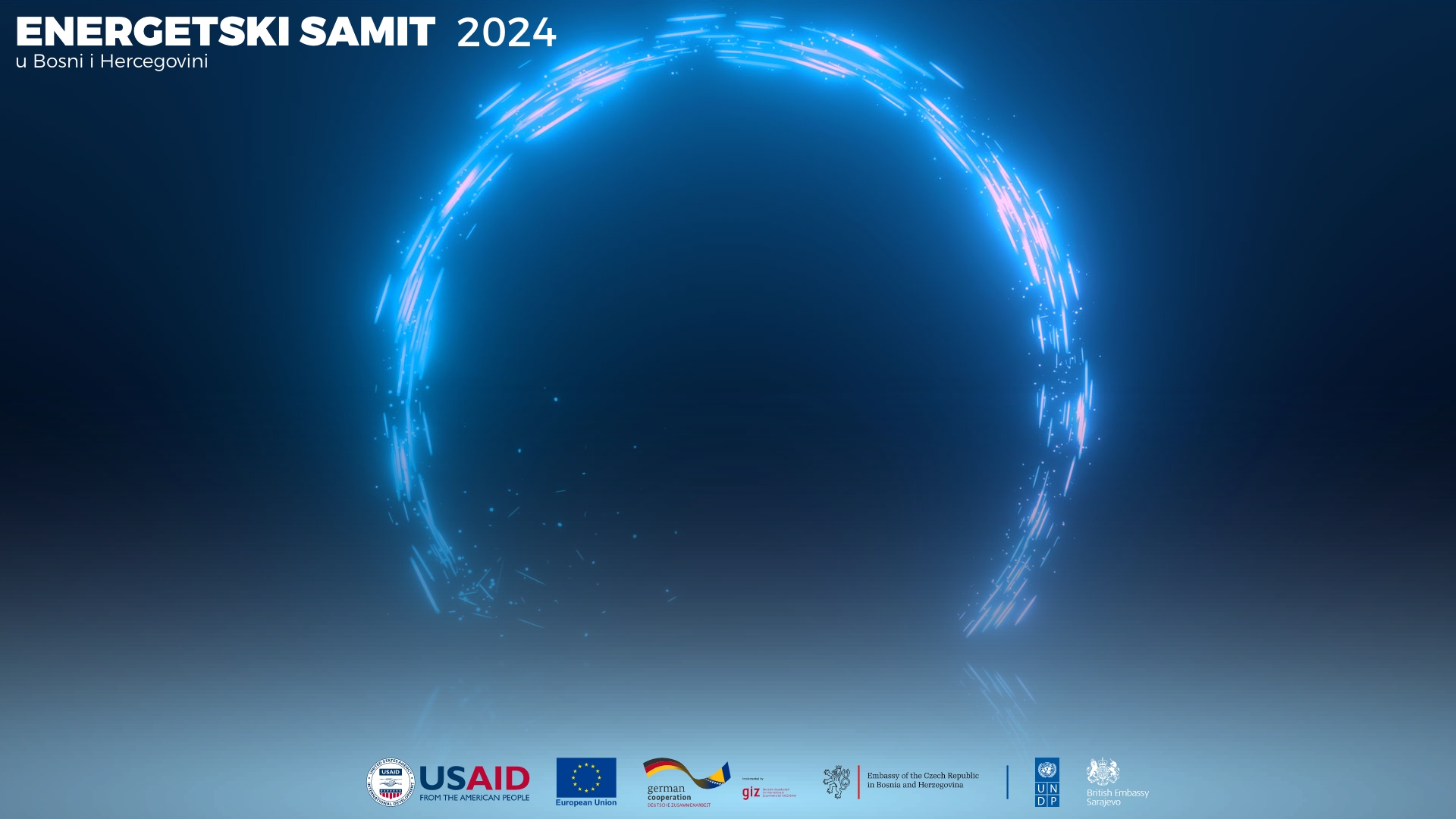 Panel IV – Energetska efikasnost MSP-a i stambenog sektora: Rješenje za održivu energiju
UNDP aktivnosti
Preko 10 godina aktivnosti u domenu energijske efikasnosti (EE) i obnovljivih izvora energije (OIE)
GED (Zeleni ekonomski razvoj)
Godišnje finansijske uštede krajnjih korisnika od preko 10,000,000 KM
Smanjenje emisije CO2
Poboljšani uslovi rada i življenja za preko 700,000 korisnika
Mobilizovana finansijska sredstva od preko USD 50,000,000
42% građana i građanki BiH navodi da nije upoznato sa pojmom „energijska efikasnost“. Četvrtina građana i građanki BiH jeste. Muškarci su više od prosjeka ispitane populacije upoznati sa ovim pojmom, kao i osobe od 26-60 godina. Građani i građanke BiH koji žive u braku (skupa sa partnerom) su upoznatiji sa ovim pojmom u odnosu na ukupnu populaciju. Isto se može reći za zaposlene, kao i one čija su ukupna primanja u domaćinstvu veća od 2000 KM.
Percepcija pojma energetske efikasnosti
Legenda
Uopšte nisam upoznat/a
2
3
4
U potpunosti upoznat/a
Ne zna
1.Koliko ste upoznati s pojmom „energetska efikasnost“? Molimo vas da se izrazite na skali od 1-5, gdje 1 znači uopšte nisam upoznat/a, a 5 znači u potpunosti sam upoznat/a. Baza: N=1032, svi ispitanici
4 ‒
38% građana i građanki BiH navodi da nije upoznato sa pojmom „obnovljivi izvori energije“. 27% građana i građanki BiH navodi da jeste. Više od prosjeka populacije su informisani građani i građanke RS-a, kao i oni koji žive u bračnoj zajednici. Isto se može reći i za osobe muškog spola, te građane i građanke u dobi od 26-60 godina, ali i za obrazovanije (završena srednja škola i više). Sa pojmom „obnovljivi izvori energije“ su također upoznatiji građani i građanke koji su zaposleni, te oni čija su lična primanja preko 900 KM.
Percepcija pojma obnovljivi izvori energijE
27%
Legenda
Uopšte nisam upoznat/a
2
38%
3
4
U potpunosti upoznat/a
Ne zna
2. Koliko ste upoznati s pojmom „obnovljivi izvori energije“? Molimo vas da se izrazite na skali od 1-5, gdje 1 znači uopšte nisam upoznat/a, a 5 znači u potpunosti sam upoznat/a. Baza: N=1032, svi ispitanici
5 ‒
Najpoznatiji obnovljivi izvor energije za građane BiH je solarna energija. Nakon toga, građani i građanke BiH su spomenuli hidroenergiju te vjetroenergiju. Muškarci češće navode pojam „biomasa“ u odnosu na ukupnu populaciju, ali i oni u dobi od 46-60, koji pored biomase navode i geotermalnu energiju. Biomasu više spominju građani i građanke čiji su ukupni prihodi 2001-3000 KM.
Najpoznatiji obnovljivi izvori energije
4. Koji obnovljivi izvori energije su vam najpoznatiji? Baza: N=1032, svi ispitanici
6 ‒
Najpoznatija mjera energetske efikasnosti za građane i građanke BiH je upotreba LED sijalica i rasvjete. Među svim spomenutim odgovorima, ugradnju moderne /kvalitetne stolarije te poboljšanja kvaliteta izolacije spoljnih zidova objekta je navela skoro polovina građana i građanki BiH. 42% ispitanih je navelo korištenje solarne energije/panela.
Najpoznatije mjere energetske efikasnosti
5. Koje mjere energetske efikasnosti su vam najpoznatije? Baza: N=1032, svi ispitanici
7 ‒
Prednosti EE i OIE
Najveća prednost energetske efikasnosti i upotrebe obnovljivih izvora energije, za građane i građanke BiH je čištiji zrak. Osim čistijeg zraka, u vrhu prednosti su i niži računi za električnu energiju. Među prvim spomenutim odgovorima, dugoročna ušteda novca je navedena od 11% ispitanih građana.
9. Koje su, po vašem mišljenju, najveće prednosti energetske efikasnosti i upotrebe obnovljivih izvora energije? Baza: N=1032, svi ispitanici
8 ‒
Prepreke
Najveća prepreka za veću energetsku efikasnost i upotrebu obnovljivih izvora energija građanima i građankama BiH su visoki početni troškovi. Nakon toga, navode nedostatak infrastrukture, te regulatorne prepreke. Kada su u pitanju statistička odstupanja, muškarci kao prepreke više navode nedostatak infrastrukture.
10. Koje su, po vašem mišljenju, najveće prepreke za veću energetsku efikasnost i upotrebu obnovljivih izvora energije? Baza: N=1032, svi ispitanici
9 ‒
Zaključak istraživanja
Izazovna slika trenutnog stanja svijesti i akcija u vezi sa EE i OIE
Vrijedni uvidi za ciljane intervencije i inicijative i kreiranje puta za održivu, sigurnu i otpornu budućnost
Sinergijski pristup svih aktera neophodan za kreiranje povoljnog ambijenta za uspješnu i pravednu zelenu tranziciju
Hvala na pažnji!
Vedran Pecikoza, UNDP Project Analyst